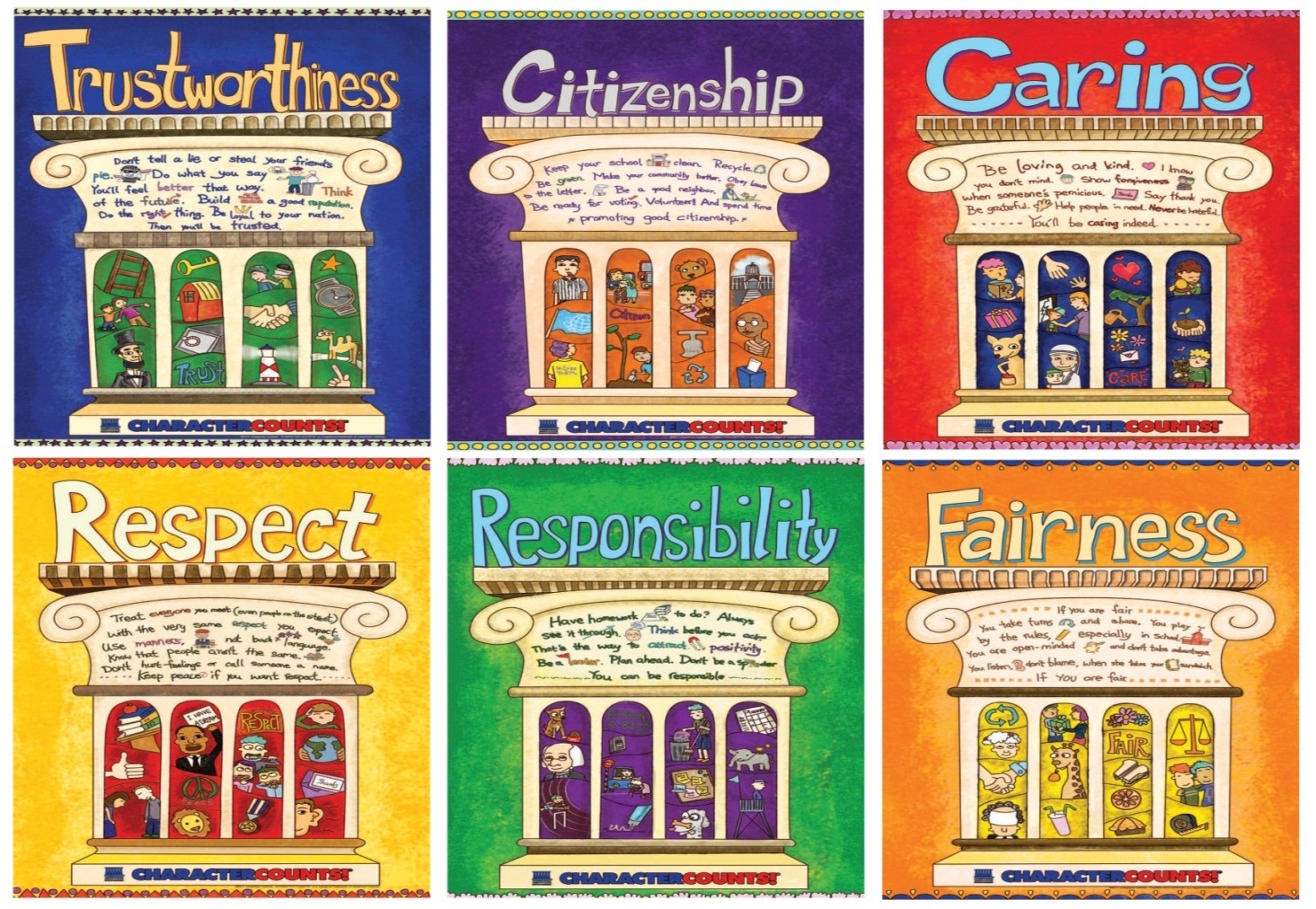 Day 2
Opening Activity
Personal Attributes
Ways to Instill Beliefs Day 1
From Day 1, identify the ways beliefs were instilled:

Direct Teaching




Experiential Learning




Vicarious Experiences
The essence of CHARACTER COUNTS! 5.0 is explicit and overt identification and teaching of the key beliefs (values) that will result in choices that produce desired behaviors.
[Speaker Notes: Reinforce use of alternative instructional techniques – video (more memorable and more inspirational)
Vital concept 1: all behavior is the result of choices
Actions are the result of choices
Attitudes are the result of choices
Choices create consequences
Each change in attitude or actions creates different consequences
Vital concept 2: Choices of attitudes and actions are determined by values
Our choices reveal our values]
What are they and why do they matter?
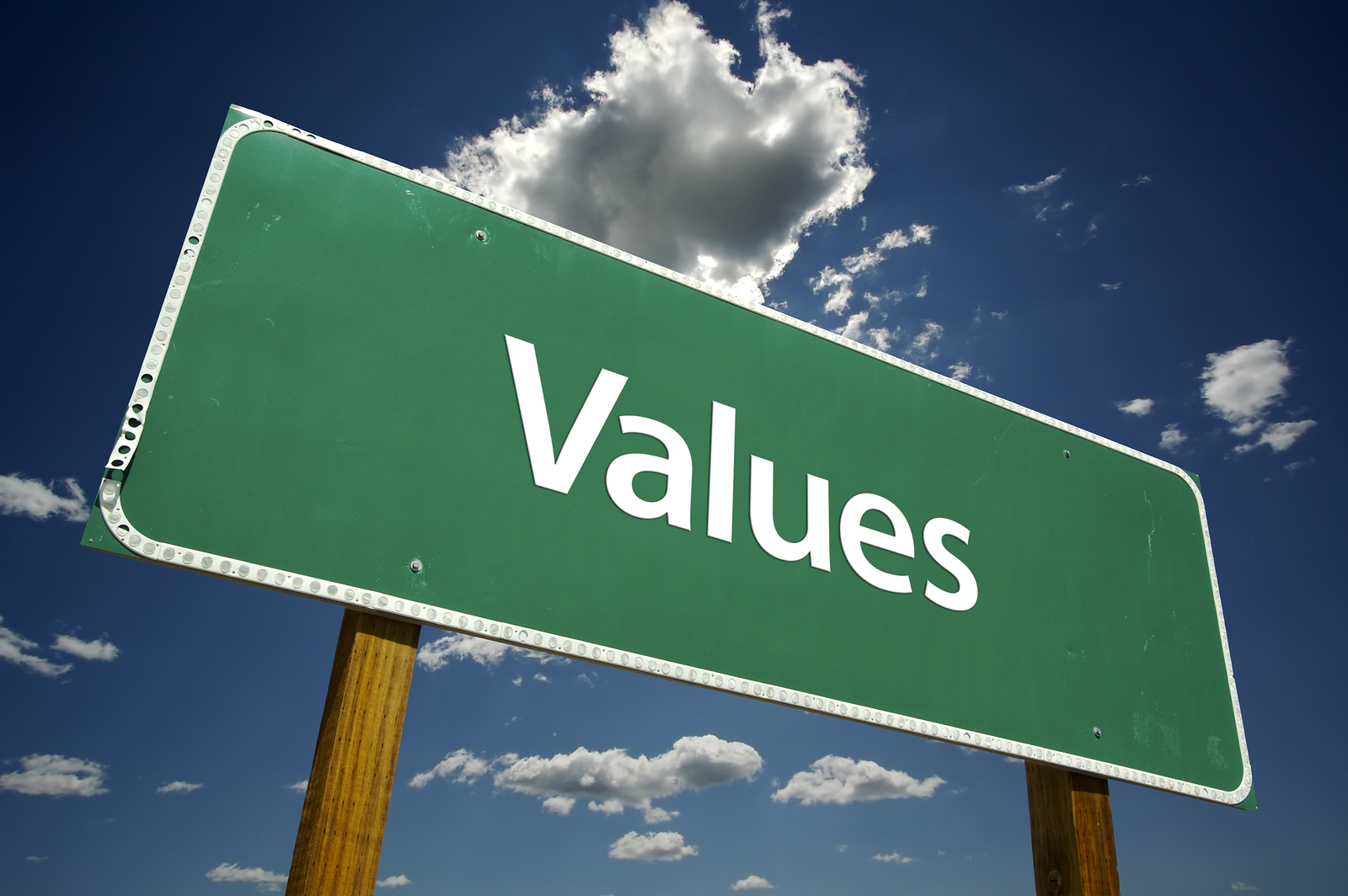 Beliefs, attitudes and desires that shape goals and motivate choices
[Speaker Notes: Values are essentially beliefs, which, depending on the importance we attach to them , can be described as convictions (usually, these are the most deeply held beliefs evoking passion), attitudes (often reflecting emotions and feelings), opinions and preferences.
A person’s most important beliefs (sometimes different than they think or say) drive behaviors but not always on a conscious level. One of the most effective ways to change behavior is to change beliefs.
Many of our values were formed and reside at a subconscious level , the result of generally held social norms (i.e., culture), religious training, and the teaching and modeling of parents, teachers and peers, 
Our values both shape and reflect emotional responses induced at a spontaneous or subconscious level  as well as the result of conscious deliberative reasoning.
Most people are unaware of all the beliefs that shape their attitudes and actions.
The beliefs that have the most influence on behavior are not necessarily true. Many are irrational (not the result of reasoning), some are illogical, some are mere  superstitions (e.g., if I break a mirror I will have bad luck) and those that relate to objective facts (as opposed to subjective preferences or descriptions of a perception or belief) can be objectively and demonstrably false.]
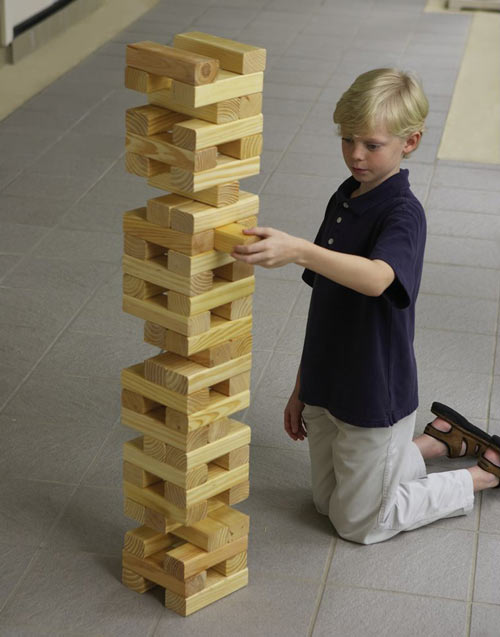 Values are the building blocks of character and shape the nature and quality of our personal and social interactions
6
[Speaker Notes: Point out that the values of the Pillars are the ones that we will be focusing on to help us shape the character of our youth. The behaviors that we can teach according to the Pillars are ones that can also be measured when assessing implementation effectiveness.]
What You Need to Know About Values and Choices
[Speaker Notes: Bear in mind that this is instruction that will inform the rest of the course. The basic precept is that our values shape our choices, which shape our behaviors. Our behaviors are reflected ultimately in the areas of the four domains of CHARACTER COUNTS! 5.0. The idea of change theory also helps with this content, for we need to believe we can change behaviors and choices, and ultimately values. More on this later, but set the scene for all of this through introducing values and choices.]
Methods of teaching/instilling beliefs that will produce desired behaviors
[Speaker Notes: Make reference here to the strategies that have been used thus far in the course, following these three components.]
Children today are forming their values and character in a world full of inconsistent messages
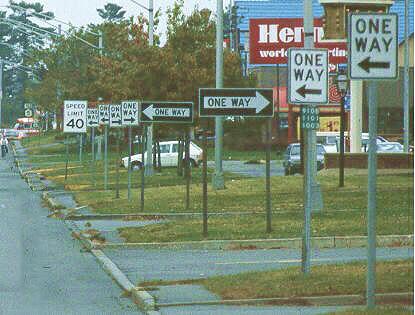 [Speaker Notes: Make reference to the inconsistent messages that children are hearing. For example, it’s important to pass exams, but test results aren’t everything. Watching others, particularly celebrities, flaunt and sometimes break the law with little or no recourse, yet the youth are expected to follow the rules. Or closer to home, they are expected to hand in homework on time and be ready at school, but sometimes the teachers themselves are tardy in returning work to the students. Here it is important to refer to Modeling, the M in TEAM.]
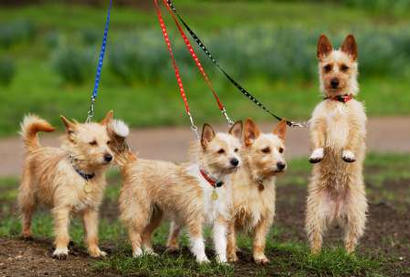 Our values tell us what we stand for
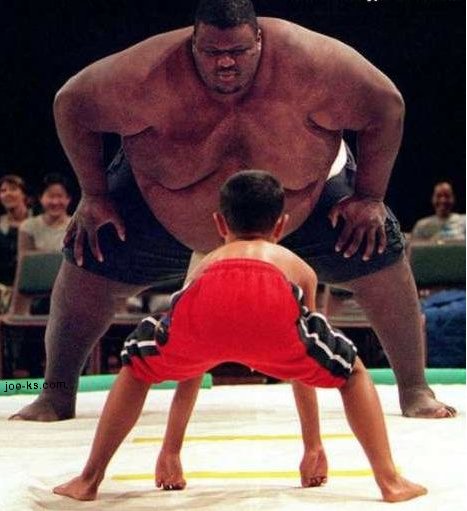 And what we are willing to fight for
[Speaker Notes: Sometimes we have to do the right thing even when it costs more than we want to pay. This is a key concept of the culture of kindness material in terms of the responsibilities of bystanders.]
Values Video
Concert
[Speaker Notes: Video clip on www.values.com  TV Spot]
Values Video
Natalie Gilbert & Mo Cheeks
[Speaker Notes: https://www.youtube.com/watch?v=Sin9M9boANo]
Values Video
Locker
Worksheet 10, page 31
[Speaker Notes: WWW.values.com  TV Spot]
Ethical values help us sort through conflicting messages and tell us the right way to go.

“Decisions are easy when you know your values.” 
- Roy Disney
Without a clear set of values, inconsistent messages make life confusing
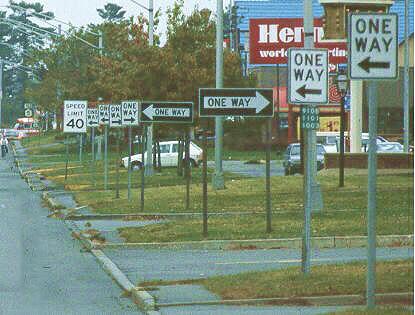 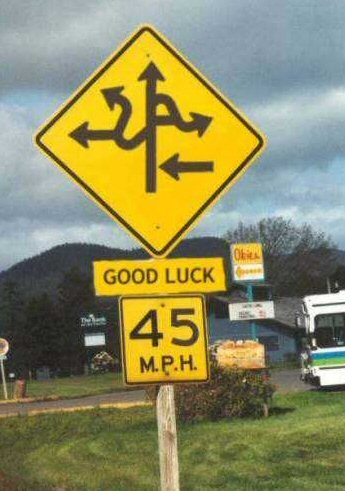 [Speaker Notes: Stated Values and Operational Values]
21
[Speaker Notes: Intrinsic and instrumental values.

Beliefs about feelings and achievements that are intrinsically good and worthy as end states (not merely means to an end); they define ultimate goals. 
Beliefs about what is important to achieve other goals or outcomes. These are intermediate values, means to an end.]
Nonethical Values 
Beliefs about what is effective, desirable  or  pleasurable without reference to the moral quality of the result; nonethical values are ethically neutral.

Ethical Values
Beliefs about what is right and good based on moral duty and virtue; beliefs about what traits of character and ways of being are morally right and good
Nonethical Values
Work           EDUCATION        Art & Music
Intelligence                      Sense of Humor WEALTH/POSSESSIONS
Independence       Growth         STATUS              Harmony
Challenge                  APPROVAL                Leisure Time
Ethical Values
6 Universal Ethical Values
TRUSTWORTHINESS     RESPECT
RESPONSIBILITY       FAIRNESS
        CARING  CITIZENSHIP
RELIGIOUS BELIEFS    Lifestyle Choices   Thrift
Premarital sex       Adultery             Homosexuality 
Gambling          Euthanasia      ABORTION
FAMILY   Capital punishment     Drugs    Drinking
Cultural and Personal
Ethical Values
23
[Speaker Notes: Point out difference between ethical and non-ethical values. The ones we are concerned with fall in the concepts of the Six Pillars. Again highlight the universality of these.]
Worksheet 11 - Page 32
What is Character?
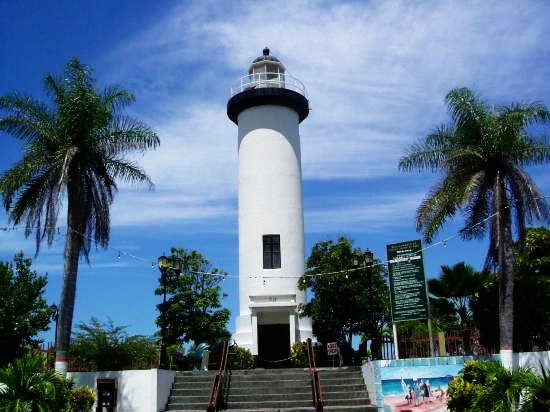 Character and Reputation
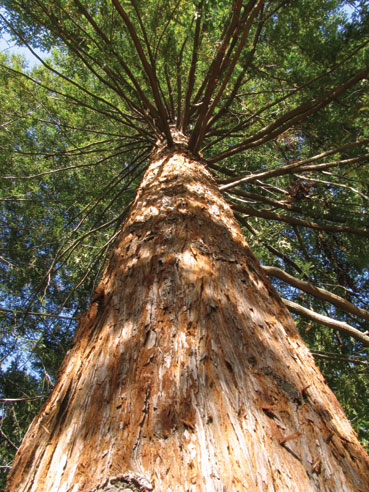 “Our reputation is what other people think we are; character is what we really are.”  John Wooden


Lincoln said our character is the tree; our reputation the shadow.
Activity - Page 33
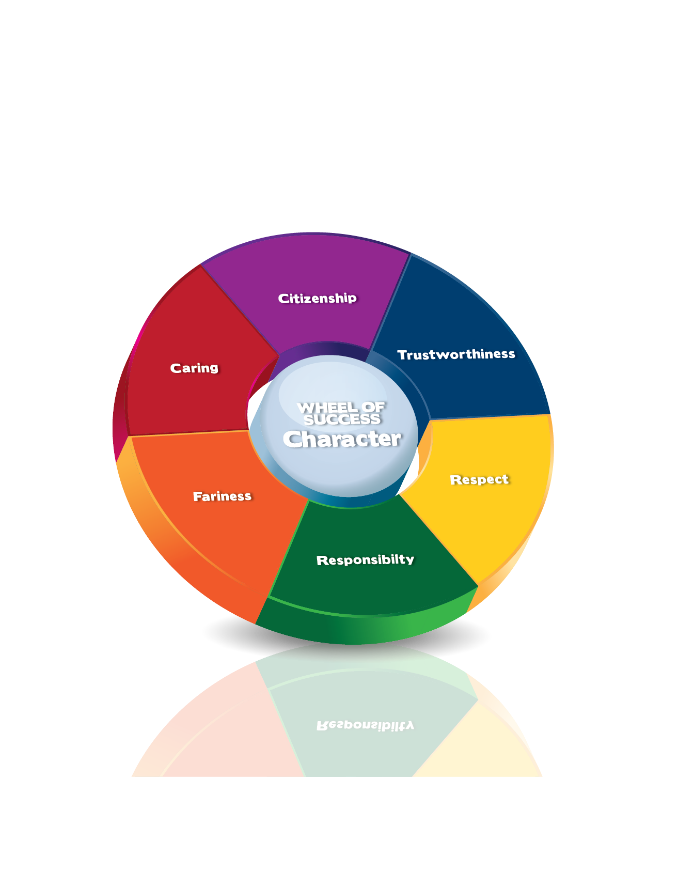 [Speaker Notes: Refer participants to the Matrix]
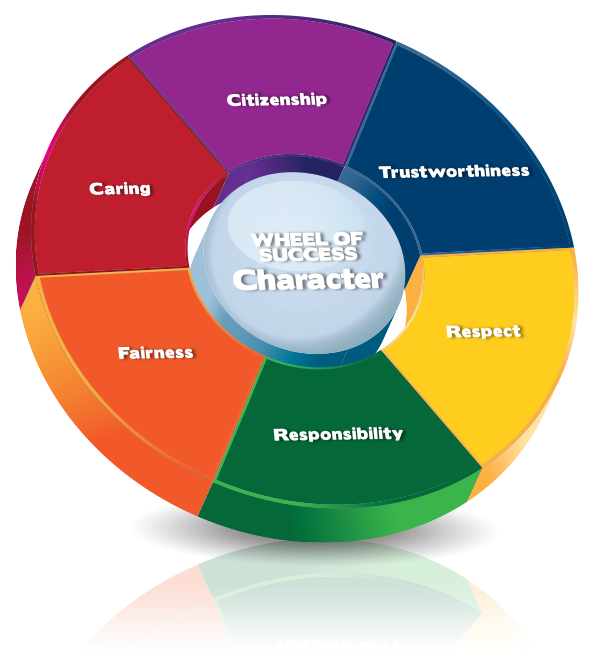 CHARACTER COUNTS! 5.0   © Josephson Institute 2016
MODULE 9
Strategies to instill the Six Pillars of Character
[Speaker Notes: TEACHING THE SIX Pillars:
Have participants turn to the  “Pillar Integration Handout” in their workbooks.  Under each pillar is a box for key beliefs participants will fill out. There is also a section for the participants to identify specific strategies to TEAM the Pillar.  These handouts should be used throughout the discussion for each of The Six Pillars. Allow participants time at the end of each module to fill out the handout for the pillar covered.]
Six Pillar Poster Activity
Words
Symbols
Materials: Pillar Posters /1 piece of wall chart paper
Create a Six Pillar Commercial
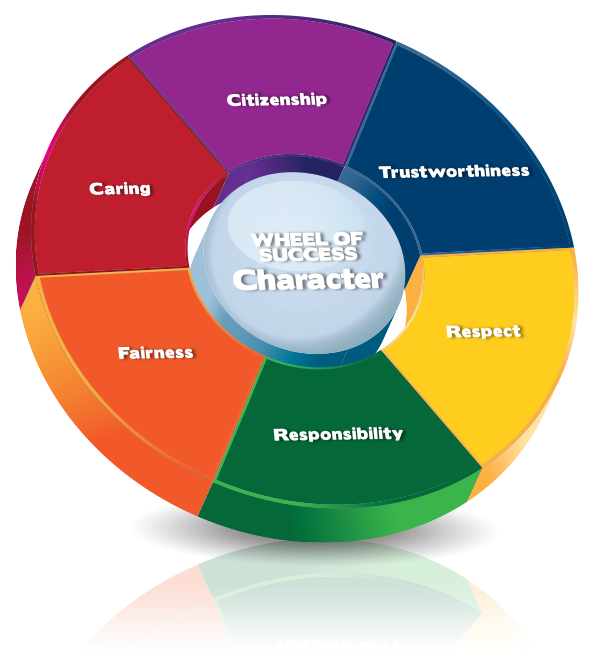 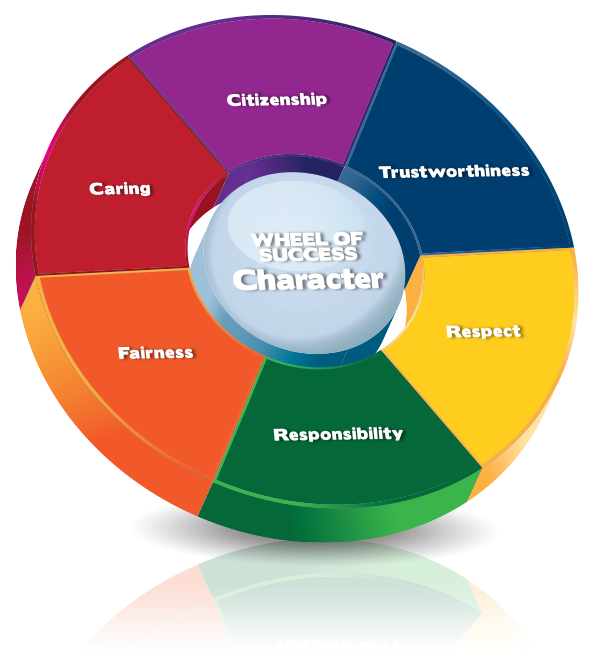 TRUSTWORTHINESS
I will be a better student if I act on the following beliefs:
TRUSTWORTHINESS
[Speaker Notes: As you go through the final slide, point out that these essential questions are in their workbooks and are from the Connect With Character user’s guide.
The questions act as instructional guides. When students have understood the concepts of trustworthiness the questions will help them construct the knowledge learned and apply it to their everyday lives.
There is slide for each of the Pillars.]
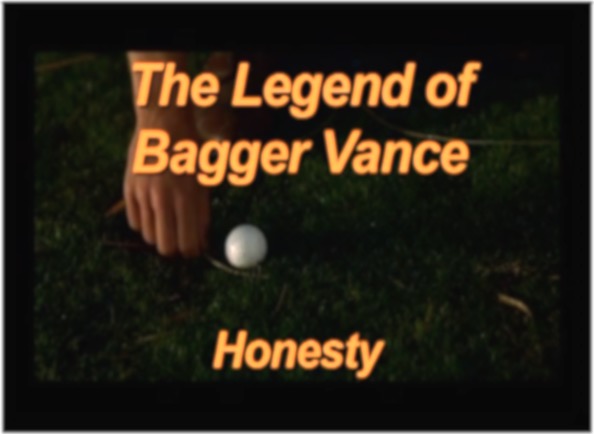 [Speaker Notes: Show the following clips consecutively
Honesty
“Bagger Vance”
“Liar Liar”
Divide participants into groups of 3 (or use the Appointment Clock) to discuss the following questions and take notes in their workbooks, page 26 on the Trustworthiness Videos page:
What values are found in each clip?
Were you surprised as to the choices made?
What did you think could have happened?
Why didn’t it happen that way?
What choice was being made even if no one needed to know?]
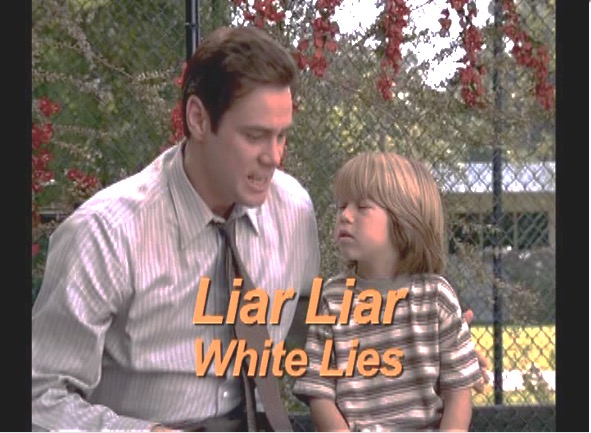 [Speaker Notes: Show the following clips consecutively
Honesty
“Bagger Vance”
“Liar Liar”
Divide participants into groups of 3 (or use the Appointment Clock) to discuss the following questions and take notes in their workbooks, page 26 on the Trustworthiness Videos page:
What values are found in each clip?
Were you surprised as to the choices made?
What did you think could have happened?
Why didn’t it happen that way?
What choice was being made even if no one needed to know?]
So, what else have you lied to me about?!
Thank you for caring.
White lies often look very different from the perspective of the person lied to.
THE TEST:
Upon learning of the lie, would the person you lied to thank you for caring? Or feel manipulated or betrayed?
Creating an ethical climate through integration
Using the Pillar integration handout on page 36 of your workbook and the Matrix in the Character Domain, reflect on how you can intentionally teach, enforce, advocate, and model the Pillar of Trustworthiness.
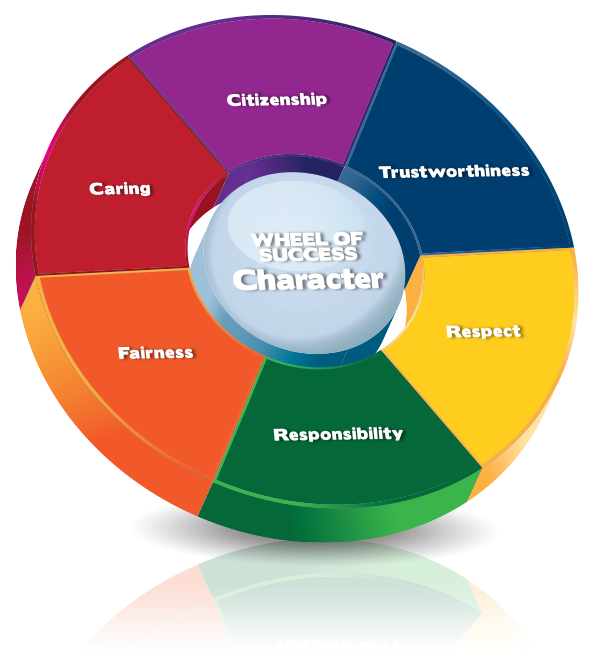 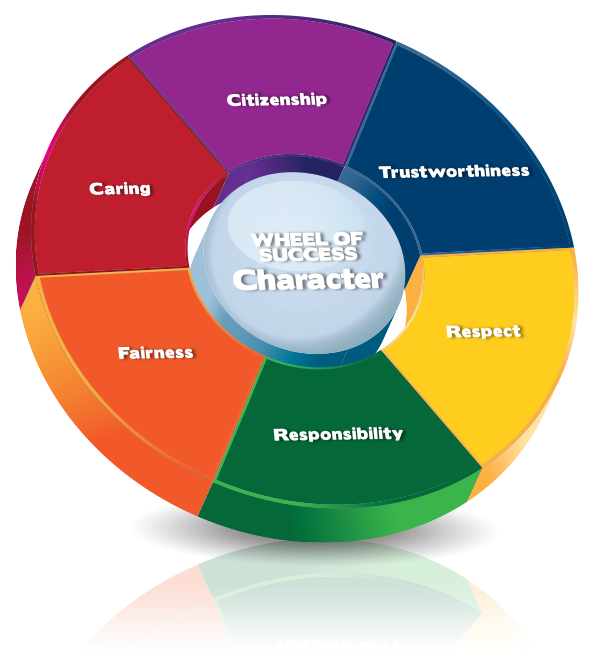 RESPECT
I will be a better student if I act on the following beliefs:
RESPECT
Universality of the Golden Rule
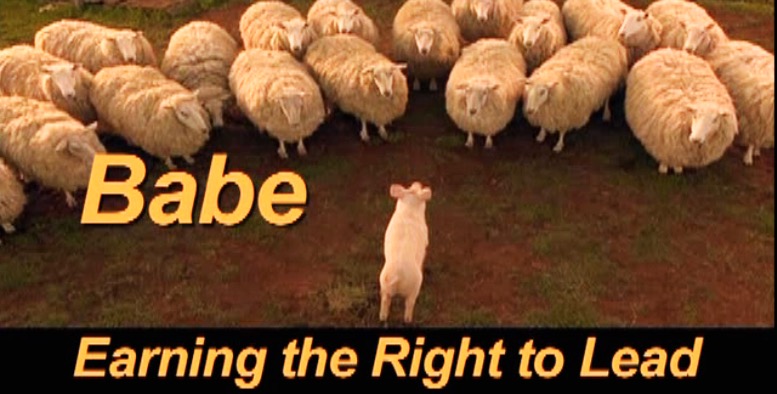 Creating an ethical climate through integration
Using the Pillar integration handout on page 38 of your workbook and the matrix in the Character Domain, reflect on how you can intentionally teach, enforce, advocate, and model the Pillar of Respect.
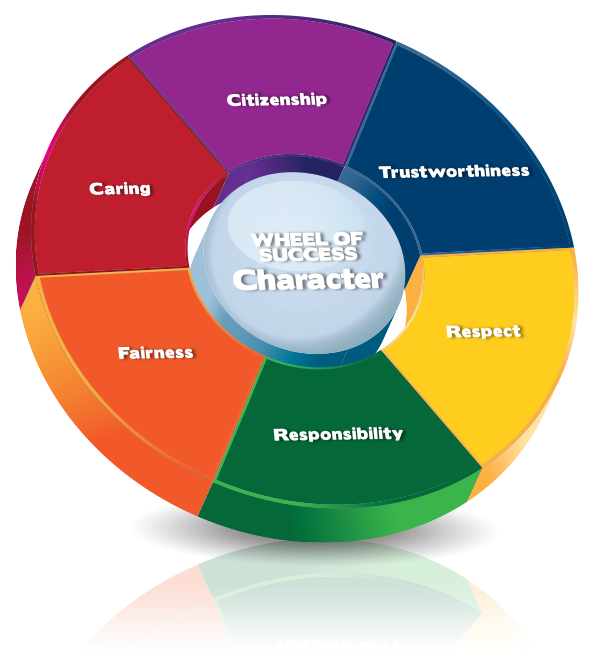 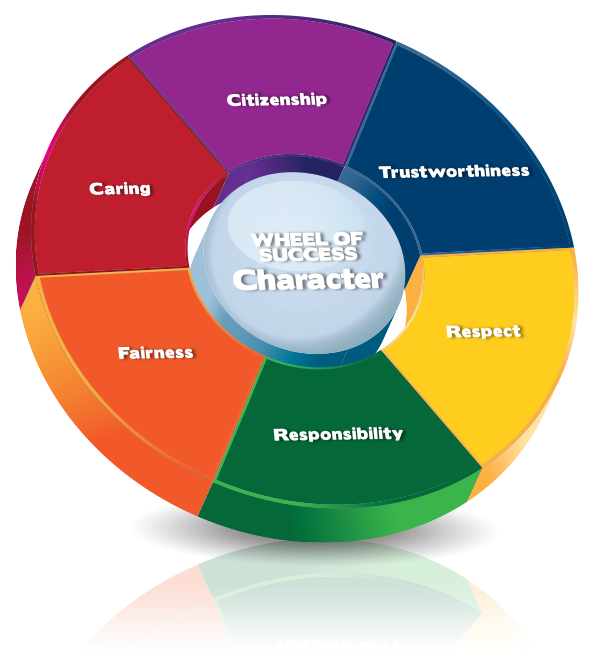 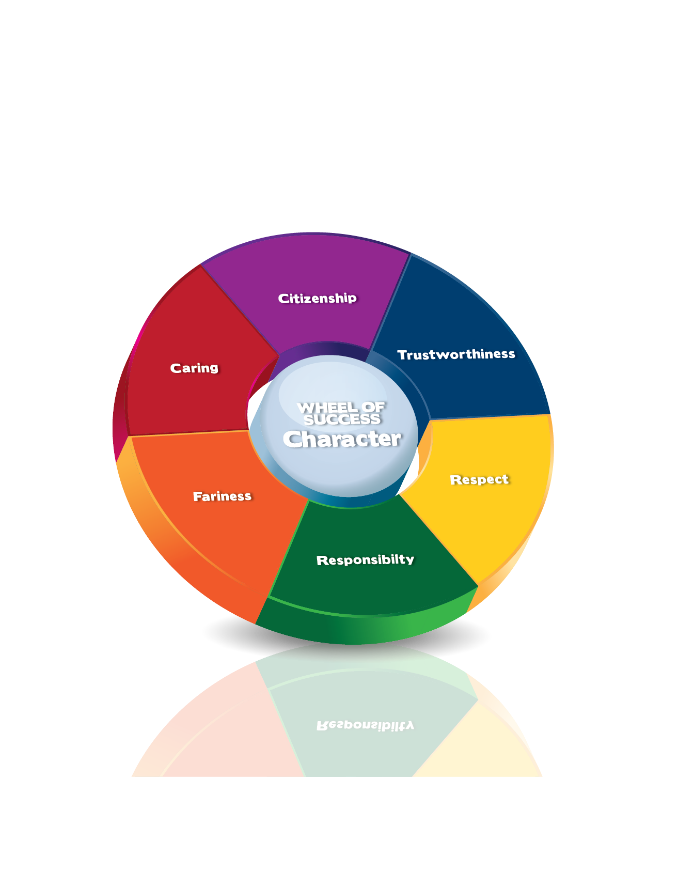 RESPONSIBILITY
I will be a better student if I act on the following beliefs:
RESPONSIBILITY
Video - Lateefah Simon
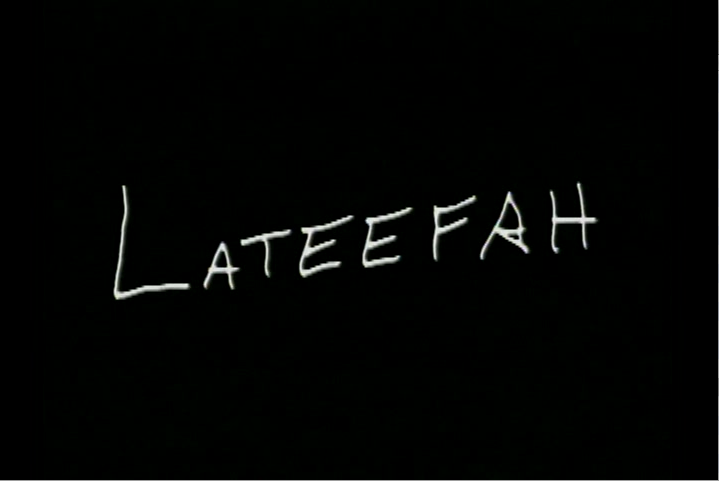 Activity - Page 40
[Speaker Notes: Show the video and direct participants to complete the relevant page in their workbooks.
As they watch the video, tell them to respond to the questions.
How did the story make you feel?
What did you learn from it?
What Pillars did you see in her story?
How did she handle making decisions?
My future is up to me? Do you agree?
How does being responsible give you power?
Debrief on the video.]
[Speaker Notes: Life is full of choices. Responsibility requires we accept:
the moral obligation to choose attitudes, words, and actions
the duty to accept personal responsibility for the consequences of those actions.]
Creating an ethical climate through integration
Using the Pillar integration handout on page 41 of your workbook and the matrix in the Character Domain, reflect on how you can intentionally teach, enforce, advocate, and model the Pillar of Responsibility.
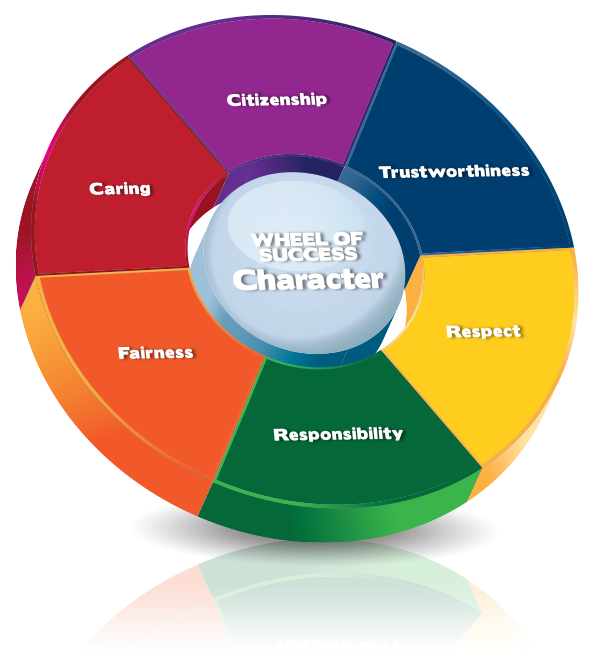 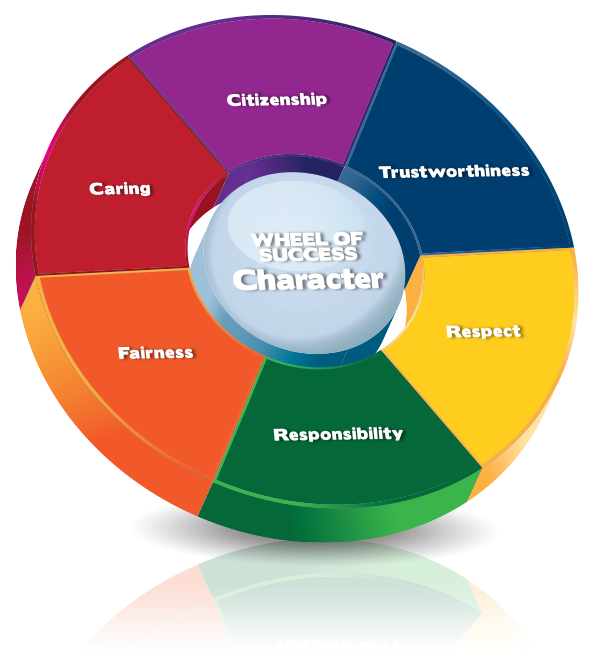 FAIRNESS
I will be a better student if I act on the following beliefs:
FAIRNESS
Process – How we make decisions.
The moral obligation is to make decisions fairly. This is called  procedural fairness.
Results – What we decide (the substance of the decision). The consequences or benefits should be fair.
The moral obligation is to make fair decisions. This is called substantive fairness.
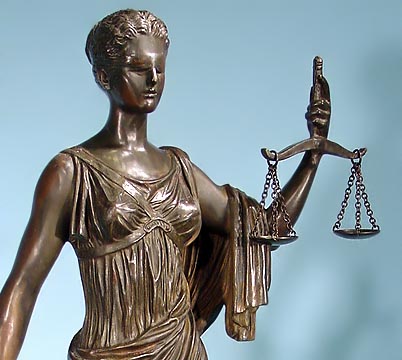 [Speaker Notes: (Fairness). Be consistent, open, and treat all people equitably.  Consider all sides and make decisions on the facts without favoritism or prejudice. Play by the rules, avoid careless accusations, don’t  take undue advantage of others. Pursue justice and condemn injustice.]
Procedural Fairness Requires...
There are five major alternative theories of fairness
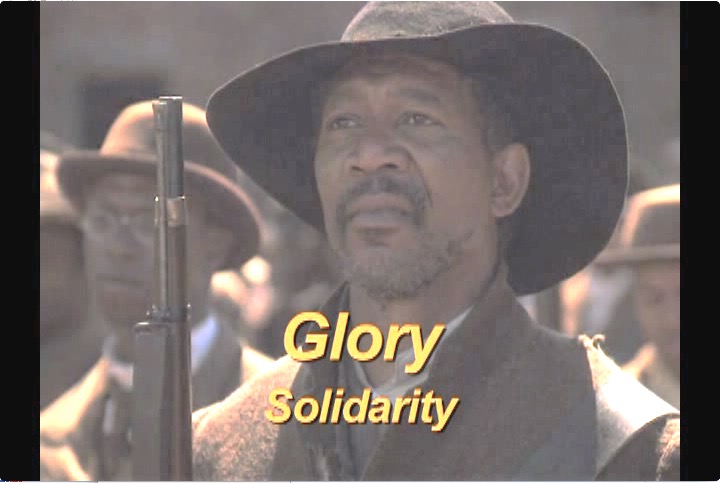 Creating an ethical climate through integration
Using the Pillar integration handout on page 43 of your workbook and the matrix in the Character Domain, reflect on how you can intentionally teach, enforce, advocate, and model the Pillar of Fairness.
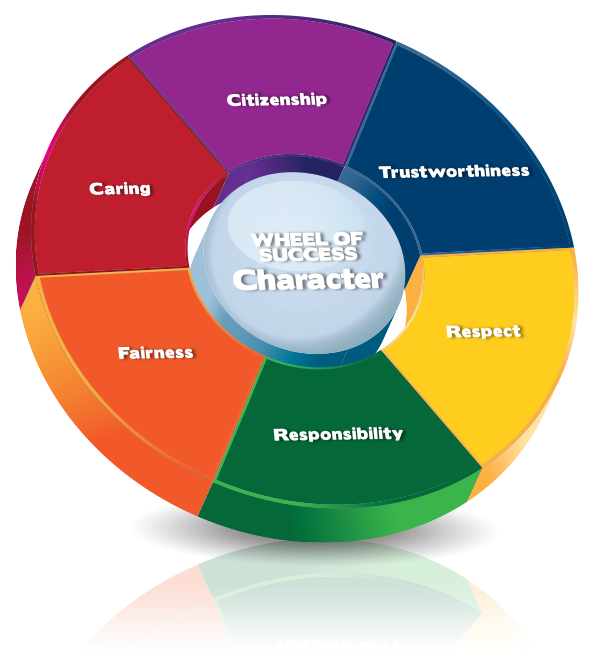 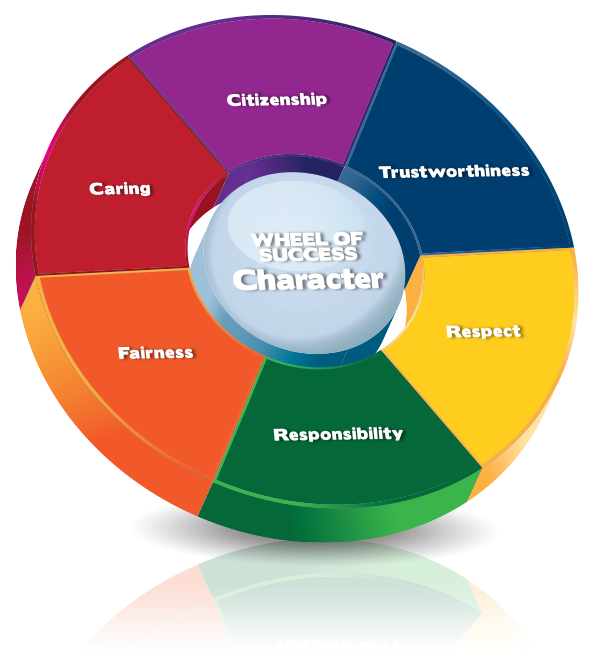 CARING
I will be a better student if I act on the following beliefs:
CARING
Change Your Words
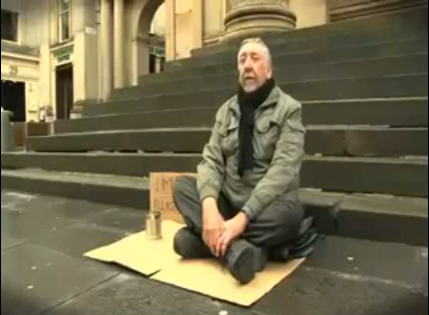 [Speaker Notes: https://www.youtube.com/watch?v=Hzgzim5m7oU

Have participants view the videos and take notes in the relevant pages in their workbooks.
Debrief as a whole class, asking a couple of volunteers to give their responses to the questions:How do the videos make you feel? 
What values are evident in the videos?
What did you learn from it?What are the target values we want to see around the pillar of caring? What are the beliefs we want to instill in student? What do we want to eliminate?]
Hiram College- the other side of the story
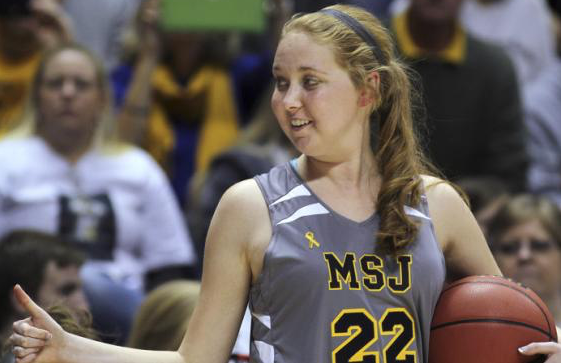 Caring Video
Lauren Hill
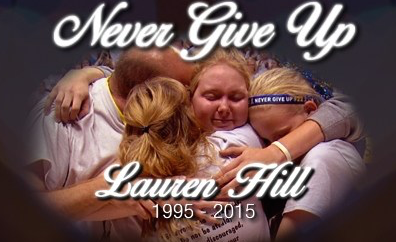 Caring Video
Lauren Hill – Never Give Up
Creating a Culture of Kindness
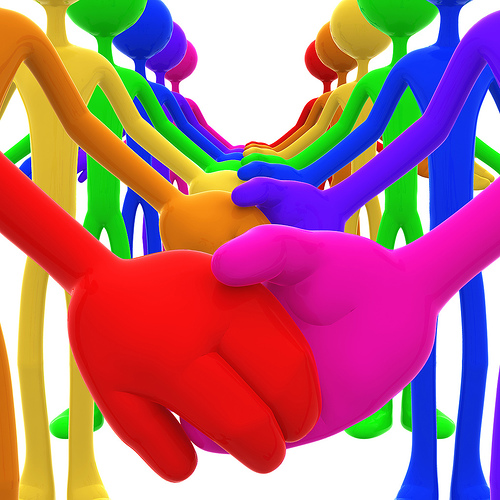 [Speaker Notes: Follow slide content.]
Creating a Culture of Kindness
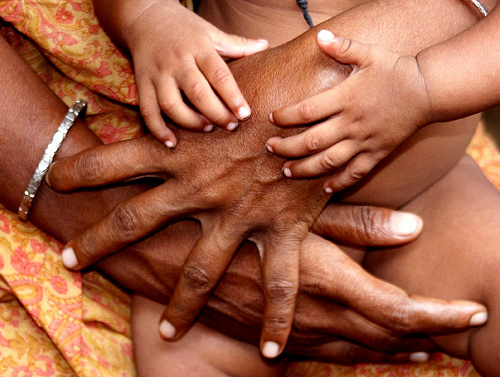 In a Culture of Kindness, all social incentives encourage and affirm a spirit of generosity and love and discourage all forms of hurtful or demeaning words or acts.
In a Culture of Kindness, everyone feels at home.
[Speaker Notes: Each member of the community is aware of and understand empathetic behavior. They do not stand for mean or cruel behaviors and act quickly to remedy the situation. Bystanders know their role, and strategies are provided for the targets of bullying behaviors.
Bullying behaviors are different from good natured teasing. The difference is when the teasing becomes hurtful or distressful, it stops.]
Creating a Culture of Kindness
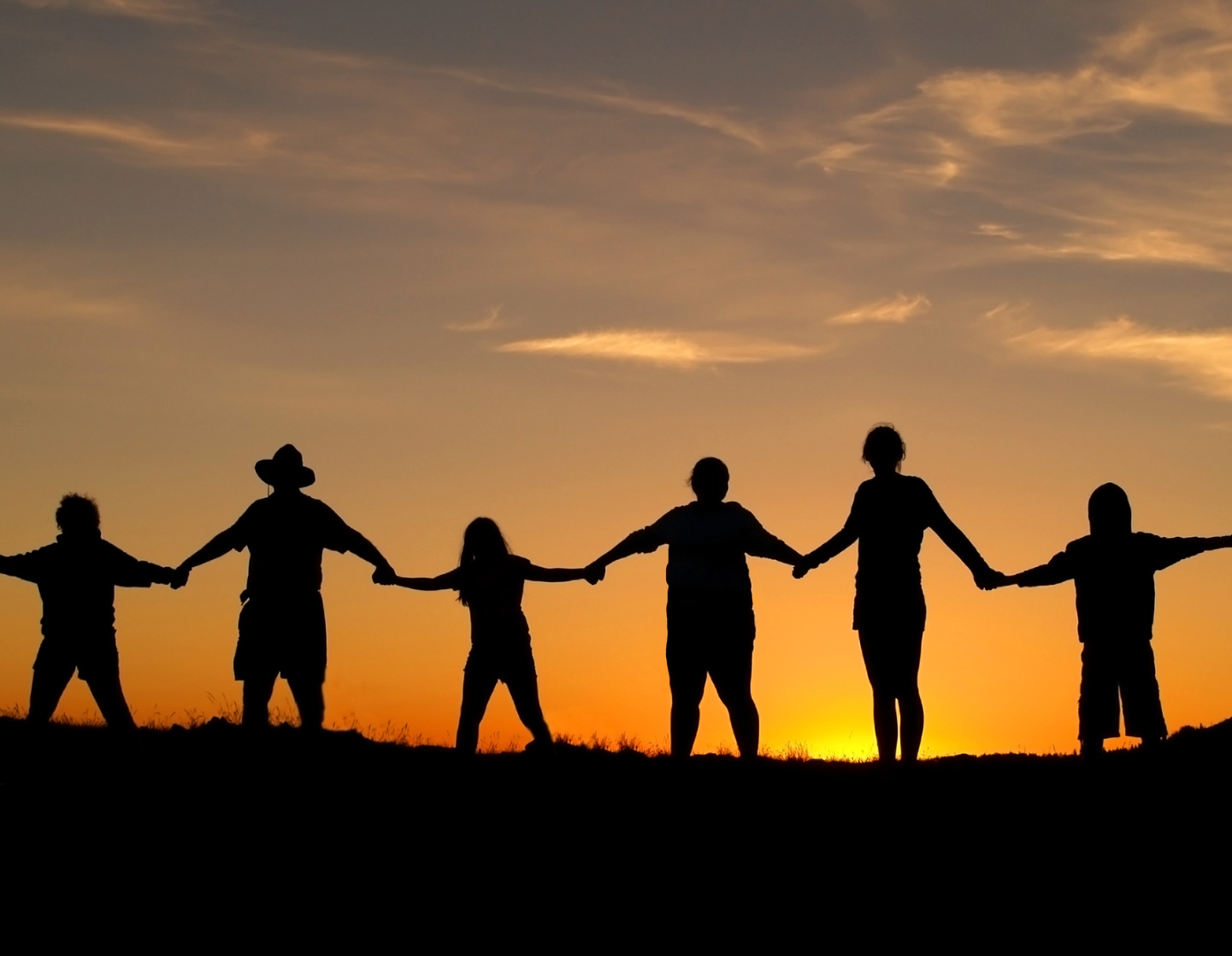 In a Culture of Kindness, differences are accepted and celebrated.
In a Culture of Kindness, it’s all for one and one for all; people stand up for and next to each other.
[Speaker Notes: In the workshop there are components that deal with respecting differences and role plays.
The matrices in the workbook participants have demonstrate the behaviors that are acceptable and the course of action that should be taken if bullying behaviors are evident.]
Creating an ethical climate through integration
Using the Pillar integration handout on page 50 of your workbook and the matrix in the Character Domain, reflect on how you can intentionally teach, enforce, advocate, and model the Pillar of Caring.
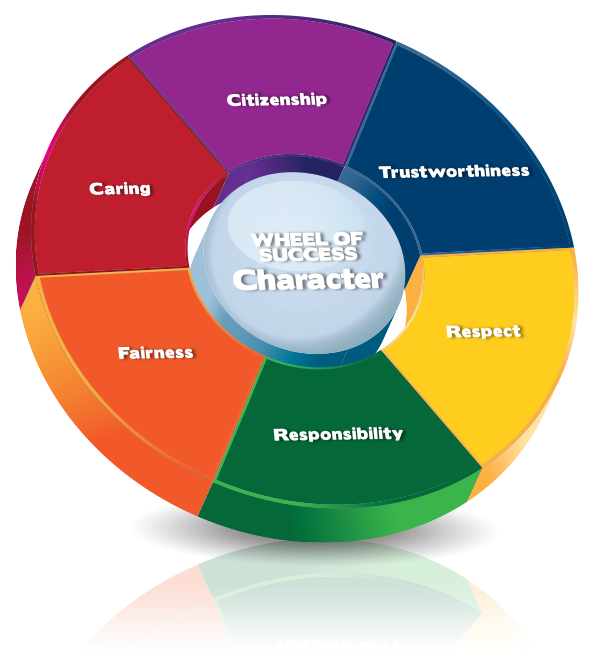 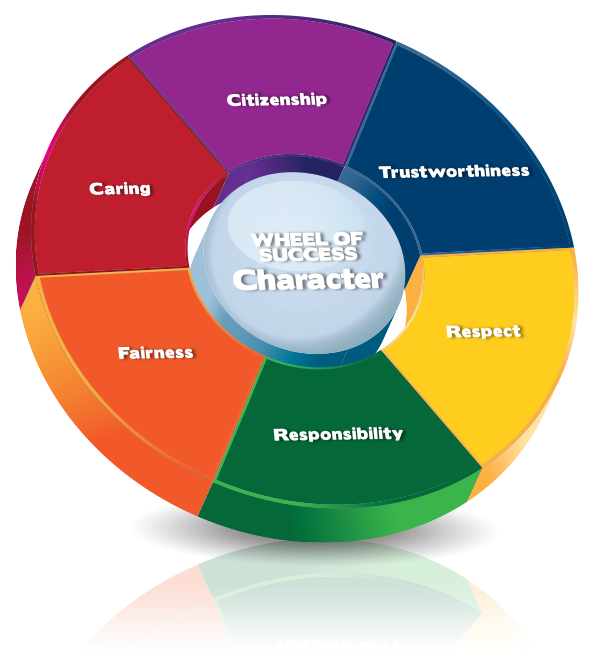 CITIZENSHIP
I will be a better student if I act on the following beliefs:
CITIZENSHIP
Lead India Video - Tum Chalo
[Speaker Notes: Show the “Lead India” clip. https://www.youtube.com/watch?v=JR8i9p3pcPg

Have the participants consider the meaning behind the video. How might it relate to Citizenship? What message can they take from it to inform their own lives? How can it be used to influence the lives of their students? Their communities and businesses?
Translation:
Hold the sky to stand, and walk with the wind in your hands,
Be the front-runner; because when you walk, Hindustan (India) walks with you.
Lend your hand to pull out the Sun in the morning,
Fill your hands with sunlight, and throw it around,
Keep you legs on the horizon, and walk with pride,
Hold the sky to stand, and walk with the wind in your hands
Be the front-runner; because when you walk, Hindustan (India) walks with you.]
Create an ad campaign to promote a Culture of Kindness to show we care about each other
Activity - Page 52
Creating an ethical climate through integration
Using the Pillar integration handout on page 53 of your workbook and the matrix in the Character Domain, reflect on how you can intentionally teach, enforce, advocate, and model the Pillar of Citizenship
Share three specific ways to Teach, Enforce, Advocate, and Model the Pillars.
Turn to the Matrix for Social/Emotional Wheel of Success pages 9-18. There you will find 52 instructional strategies  designed to instill the key beliefs.
How You Can Promote CHARACTER COUNTS! In Your School
Activity -  Page 54
Draw symbols that best describe your assigned trait.
Write words or symbols that best describe your assigned trait.
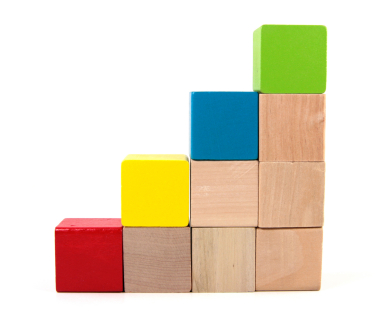 Social-Emotional Trait __________
What are locks and keys associated with your words or symbols?
What can you do in your classroom to teach your trait?
99
What We Need to Teach Children and Young People
[Speaker Notes: Follow slides.]
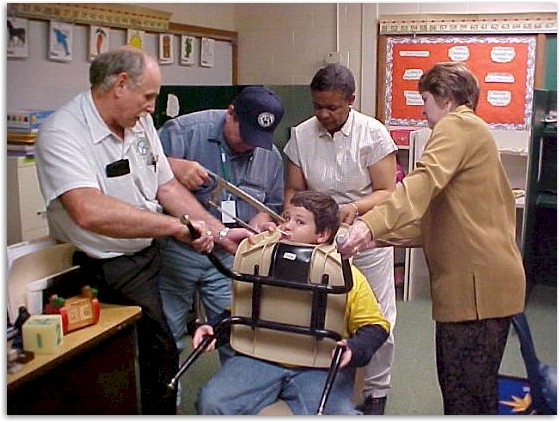 Look how many people were affected by this young man’s decision to stick his head through the opening in the back of his chair.
[Speaker Notes: You can use this slide or the next one to discuss tests for making good decisions.]
Tests for Making Good Decisions
[Speaker Notes: Go over all tests for making ethical decisions.]
DECISION-MAKING
Count off by 4 and create a small group that will work through the following role play at your table.
In Your Group
The member of your group who has the next birthday plays the role of Jamie.  You need to:
Present arguments that explain the choice you have made.
Convey the process used to make the decision to go to the concert.
The other 3 are members of the cooperative learning group. Each will need to :
Respond to Jamie about the choice made.
Who are the stakeholders in his decision?
Discuss what is important in order to accomplish the assigned project.
Share what are the unintended consequences of the choice Jamie has made.
Finally, as a group, discuss what could be a decision that Jamie may make to produce the best possible result.
[Speaker Notes: Cooperative group activity.
Break up into groups of 4 with one individual being Jamie (M or F). The remaining individuals are members of the cooperative learning group.]
BEST POSSIBLE RESULT (BPR)
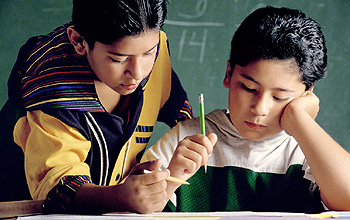 Good decisions are effective and ethical
JI Character-Based Decision-Making Model
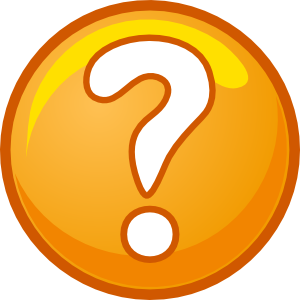 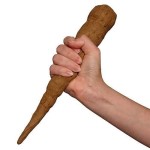 2.
1.
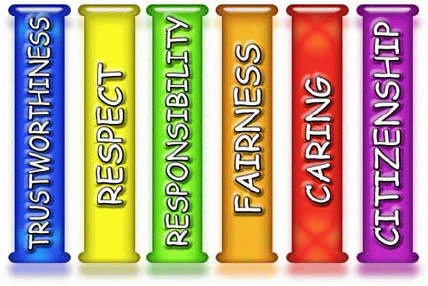 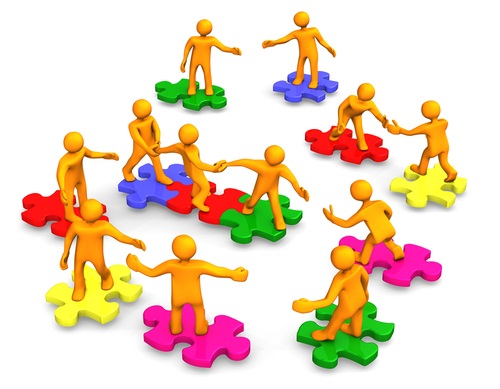 3.
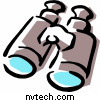 Best in long run
Students have friends in another class with the same teacher. Sara and Julie are best friends and tell each other everything. Sara goes to class first and gets all of the answers for last night's homework. Julie doesn't like history, but didn't finish her homework and asks Sara for help.
Who are the stakeholders in this scenario?
What Pillars is Sara struggling with in deciding how to answer Julie?
What do you think Sara would do?
Give Julie the answers because they are best friends.
Sara can give Julie some of the answers and tell her to finish the homework at lunch.
Tell Julie she can’t help her.
Sara will take time to help Julie complete the homework during lunch, not by giving her the answers but assisting her where she can find them.
Tell Julie it would be cheating if she gave her the answers.

What do you think Sara ought to do? What does Sara have to think about when making her decision?
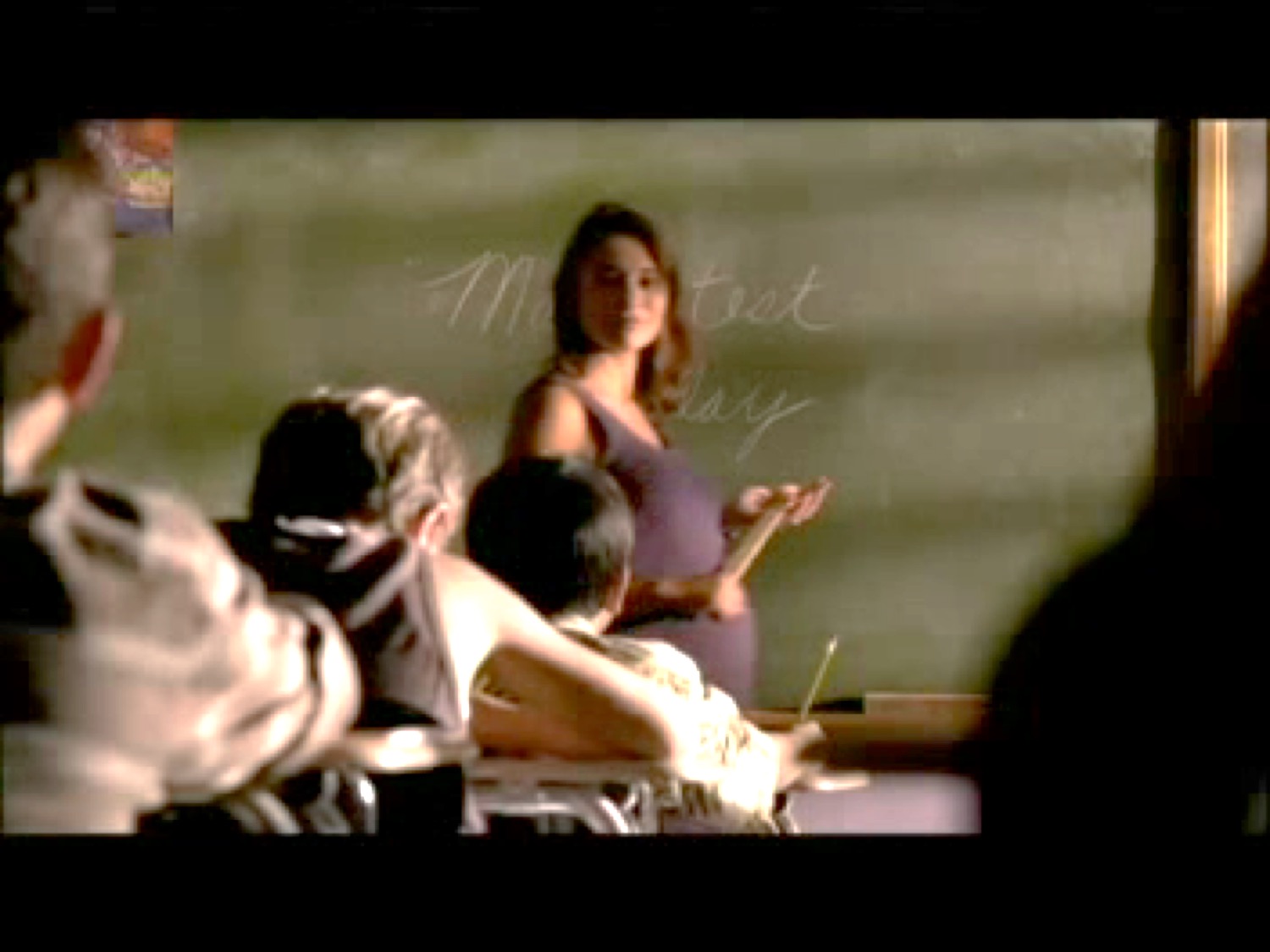 Brian is looking forward to the start of the new school year. Right from the first day, Brian’s good friends are making fun of a new student who has just moved into the neighborhood.  They all joke about how he looks and talks.  While walking home after school, one of Brian’s friends decides to pick a fight with the new student.  Before you know it, others are joining in.  
Who are the stakeholders?
What options does Brian have?
What are the potential consequences of his possible choices?
Who else will be impacted by the decision he makes?
What do you think Brian will decide to do? 
What do you think Brian should do?
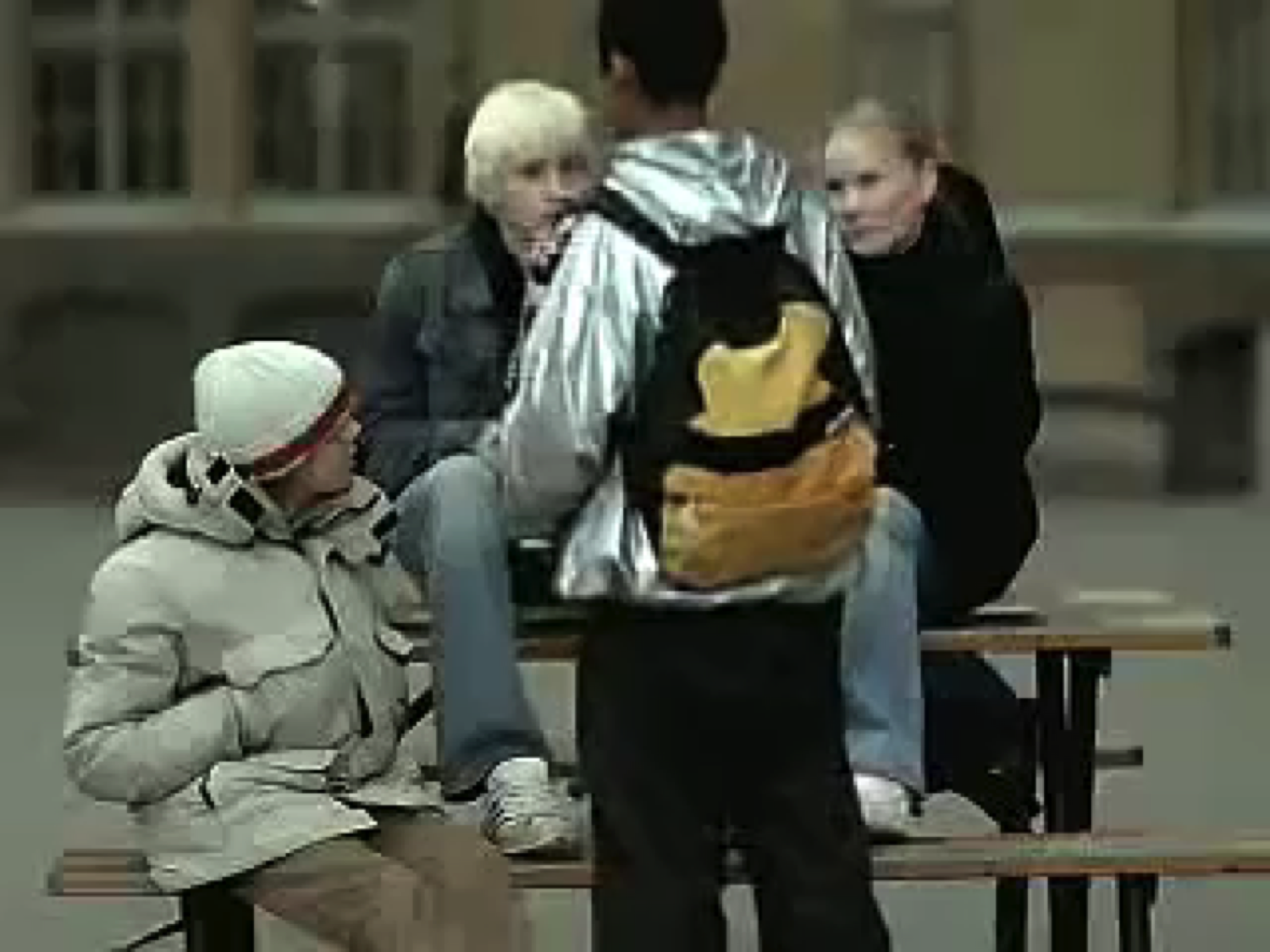 [Speaker Notes: https://www.youtube.com/watch?v=nWJut7KQhI4]
Kara is a high school freshman. Last weekend, she is arrested by department store security for shoplifting. She had over $30 in her purse, and was trying to steal a blouse for $18. She said that the friends she was with were all swiping things that day, but didn't get caught, and that they were all encouraging her to join in the fun of getting stuff for free.  
Why did Kara choose to steal?
In her decision to steal, who are the stakeholders she should have thought of?
What values are in conflict for Kara?
When confronted with a choice of stealing to fit in or doing the right thing, what should Kara think about before making a decision?
What were Kara’s options? 
What are the consequences of the various options open to Kara?
What would have been the best decision for Kara? How do you know?
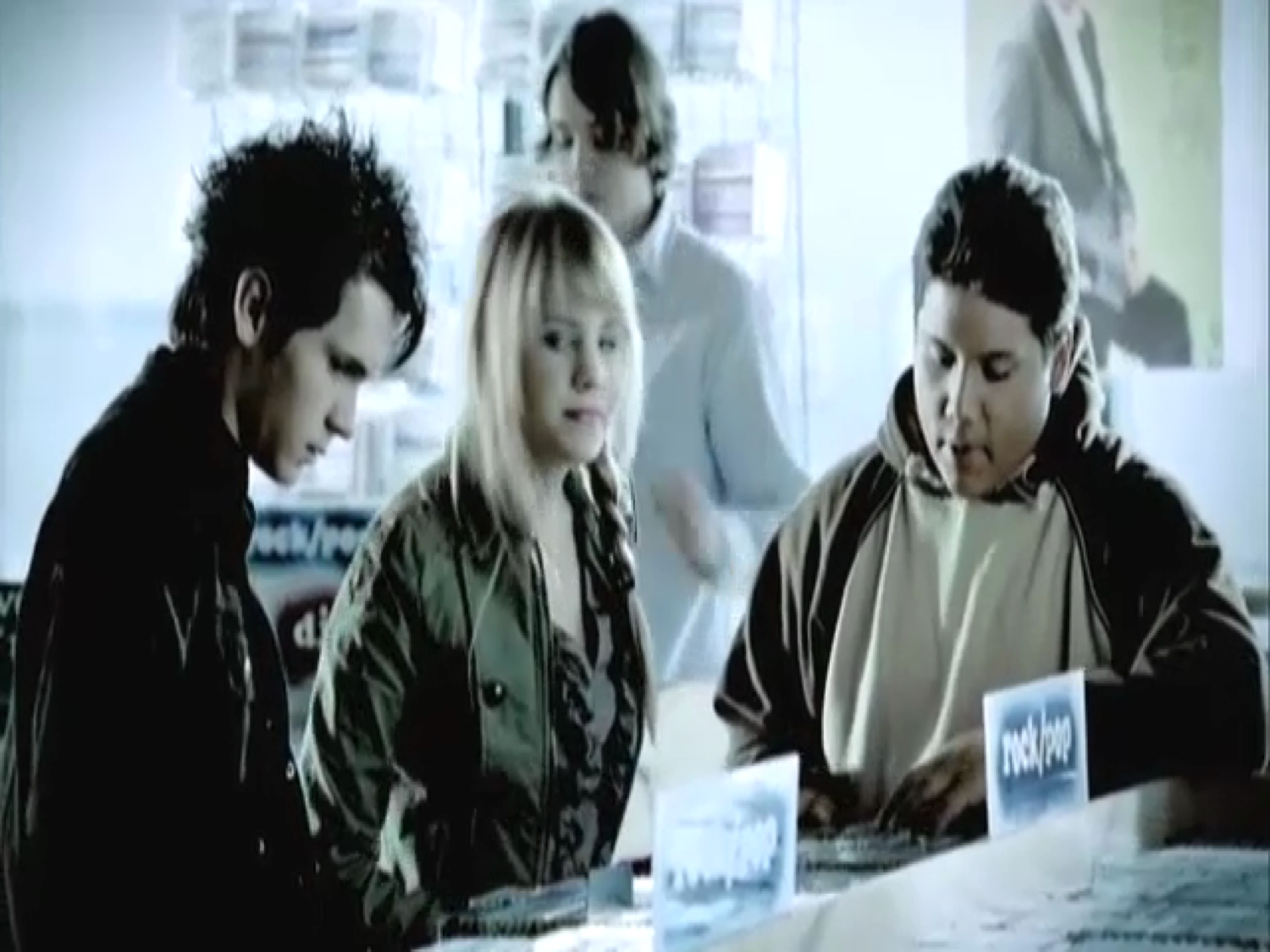 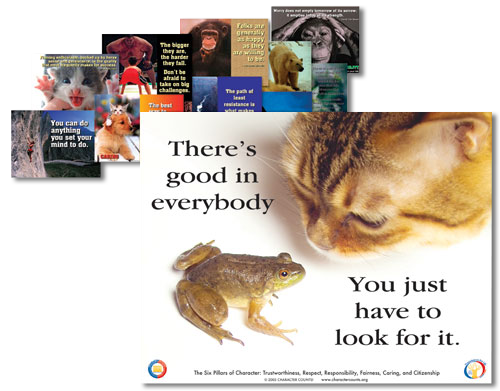 What are the Six Pillars?
What is T.E.A.M.?
Discuss Decision-Making (Stakeholders)
CHARACTER COUNTS! 5.0 Presentation
The 4 Domains